～すぎる
ふとる（大きい）　やせる（小さい）
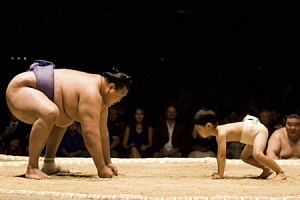 勉強する　　　　　　　きたない
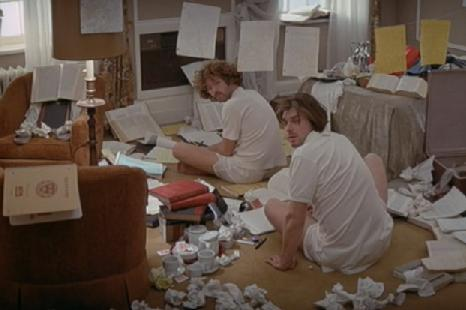 美しい　　　　　　　みにくい
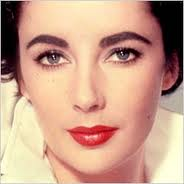 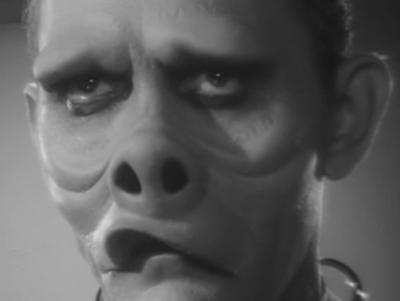 高い　　　　　　　　　　低い
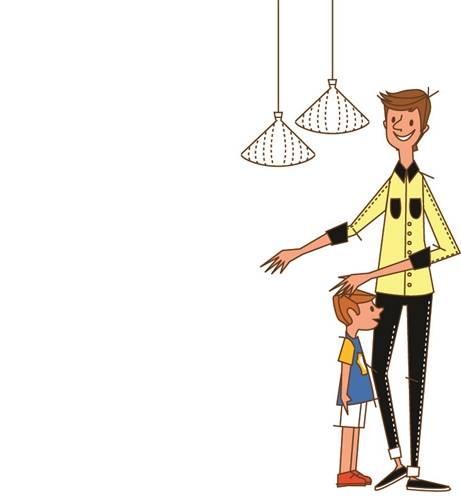 飲む　　　　　　　　　食べる
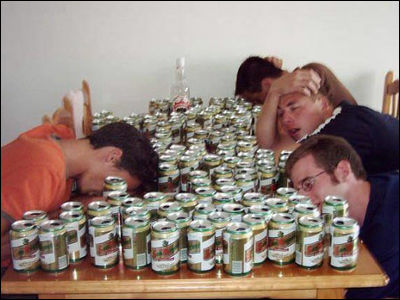 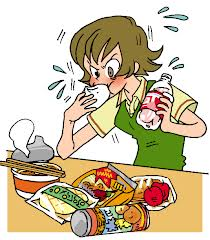 あつい　　　　　　　　　さむい
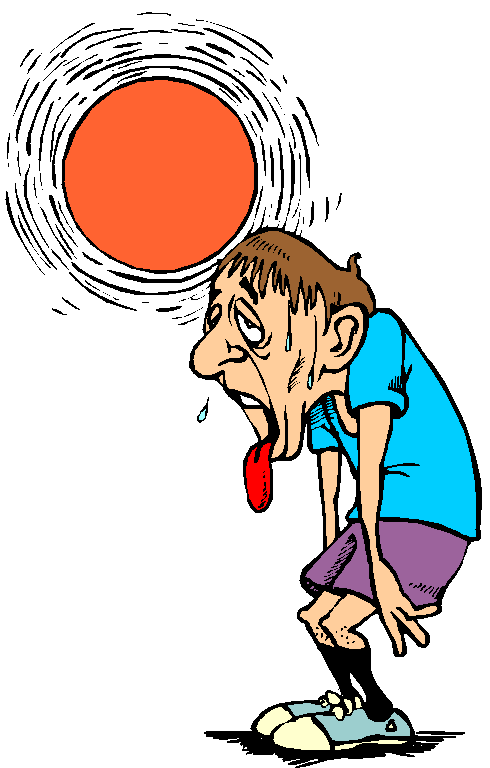 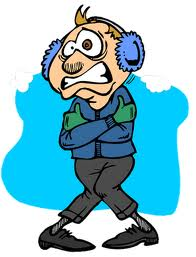 にぎやか　　　　　　静か
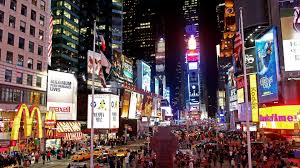 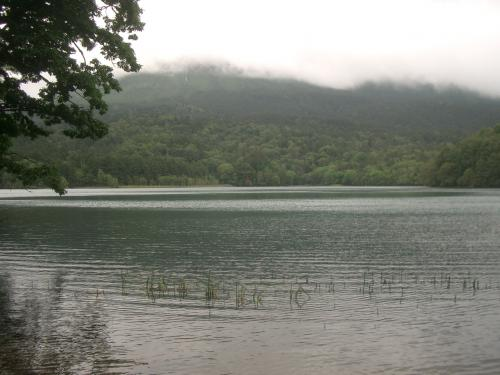 古い　　　　　　　　　新しい
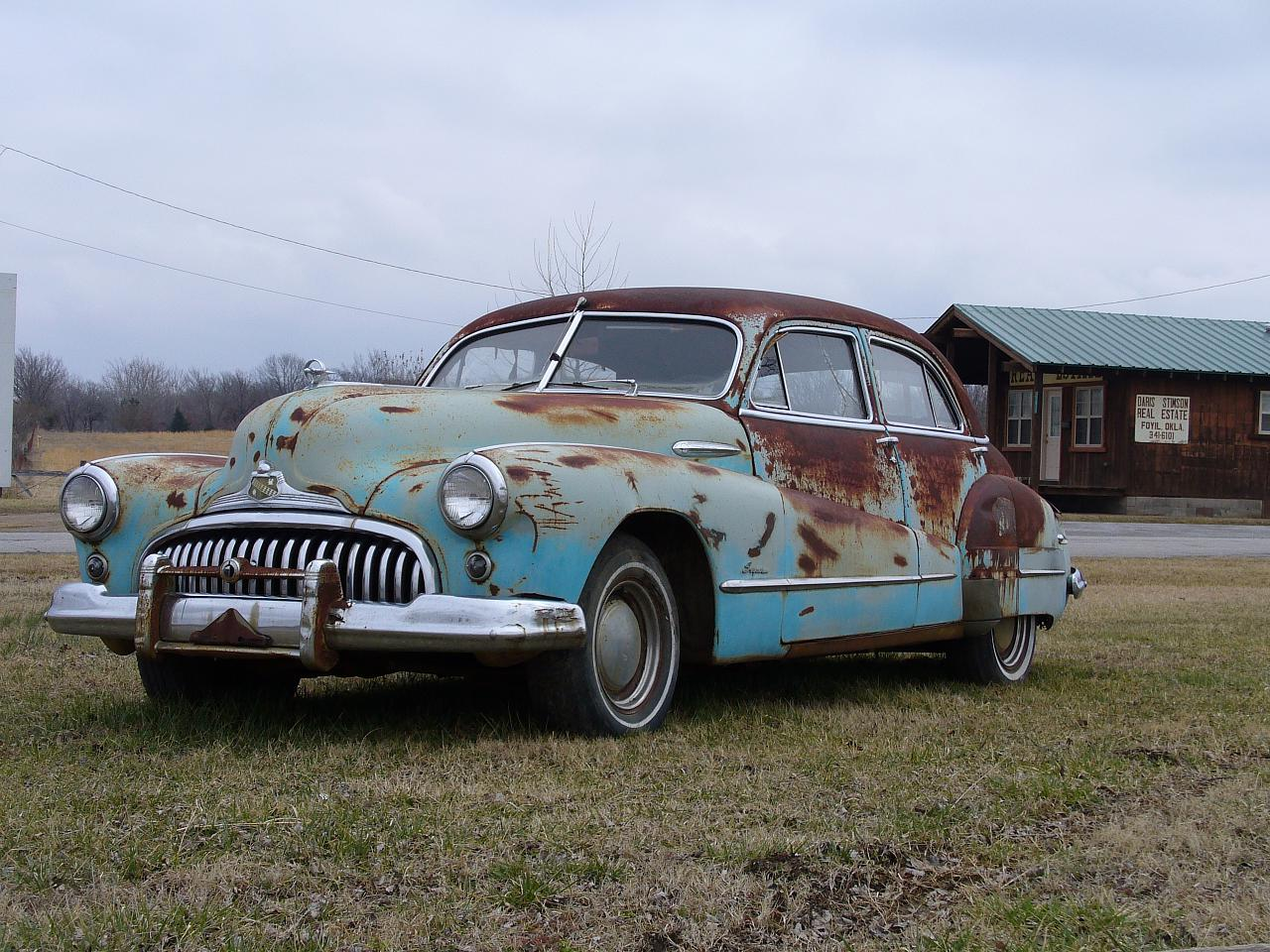 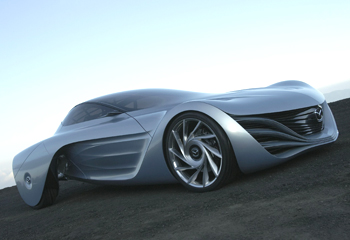 おいしい　　　　　　　まずい
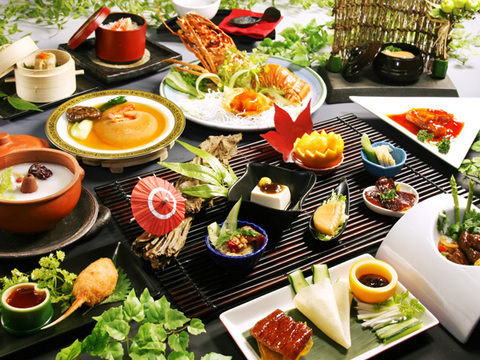 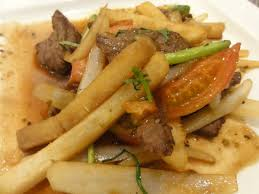